Errors with delphes_card_MuonColliderDet.tcl
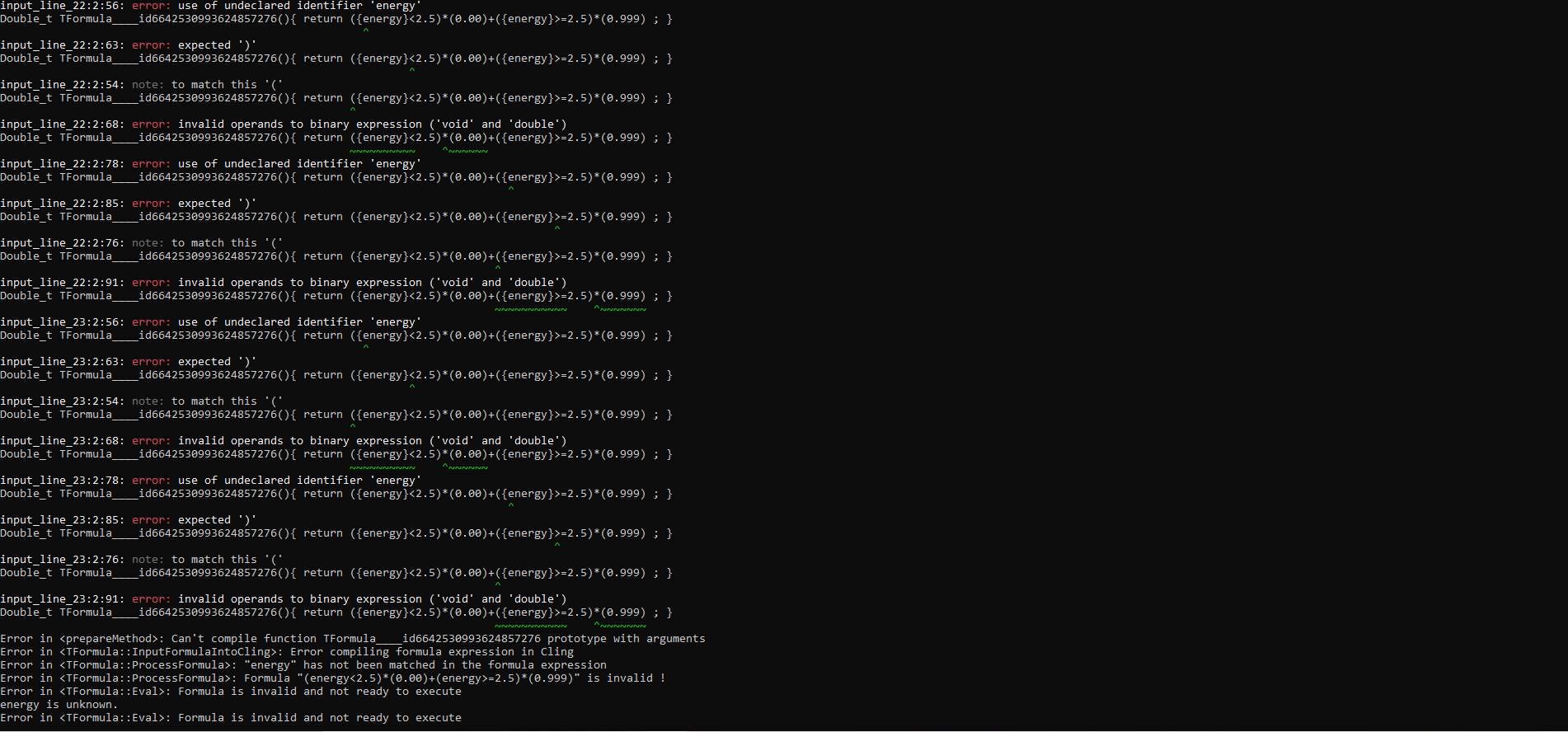 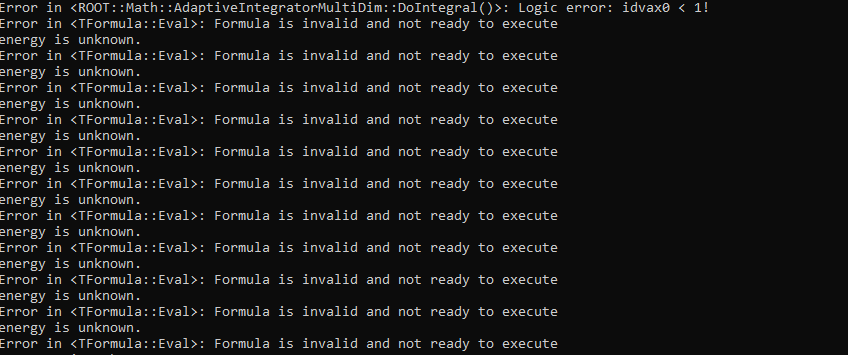 Results generated with delphes_card_CMS.tcl
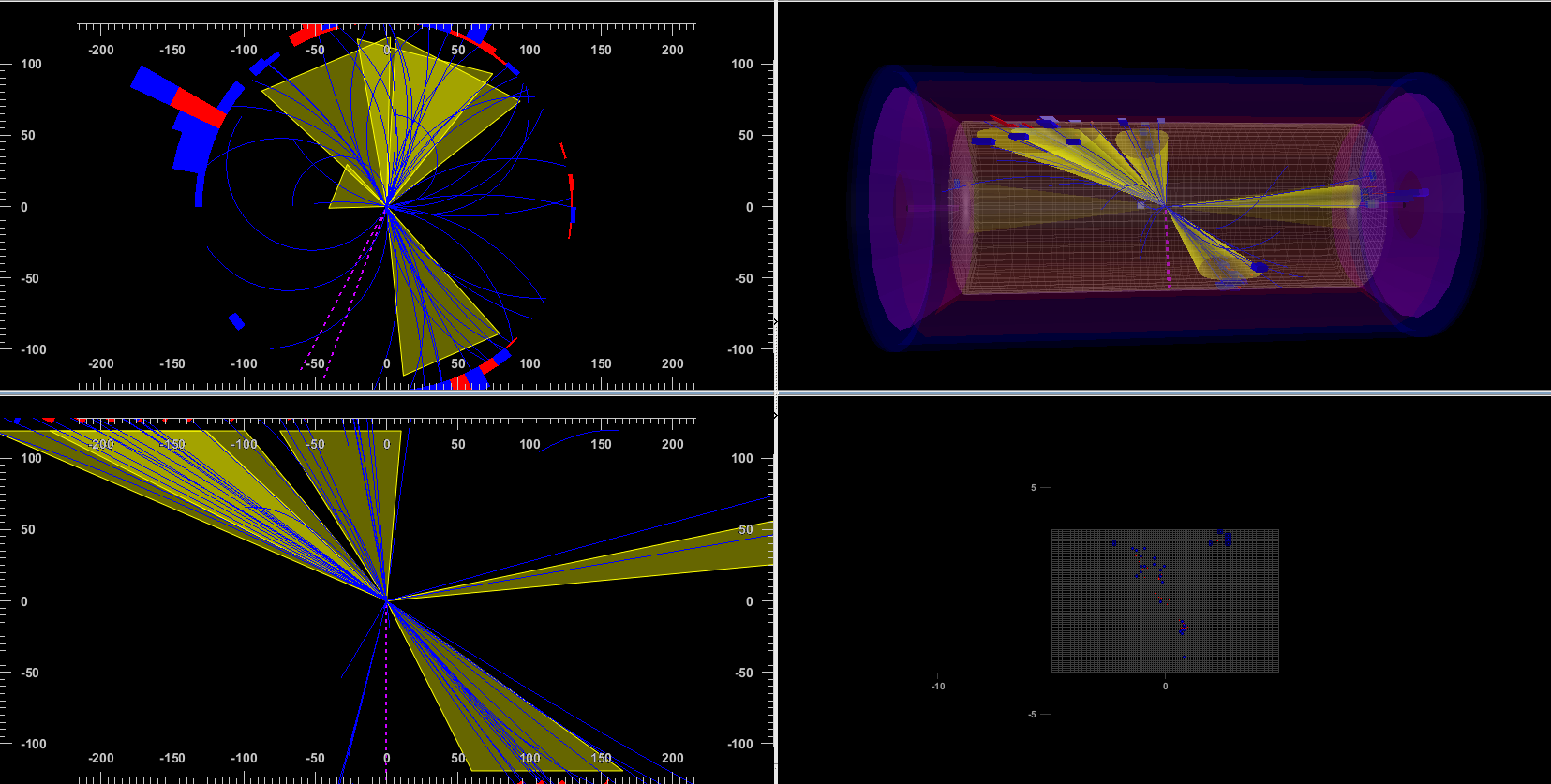 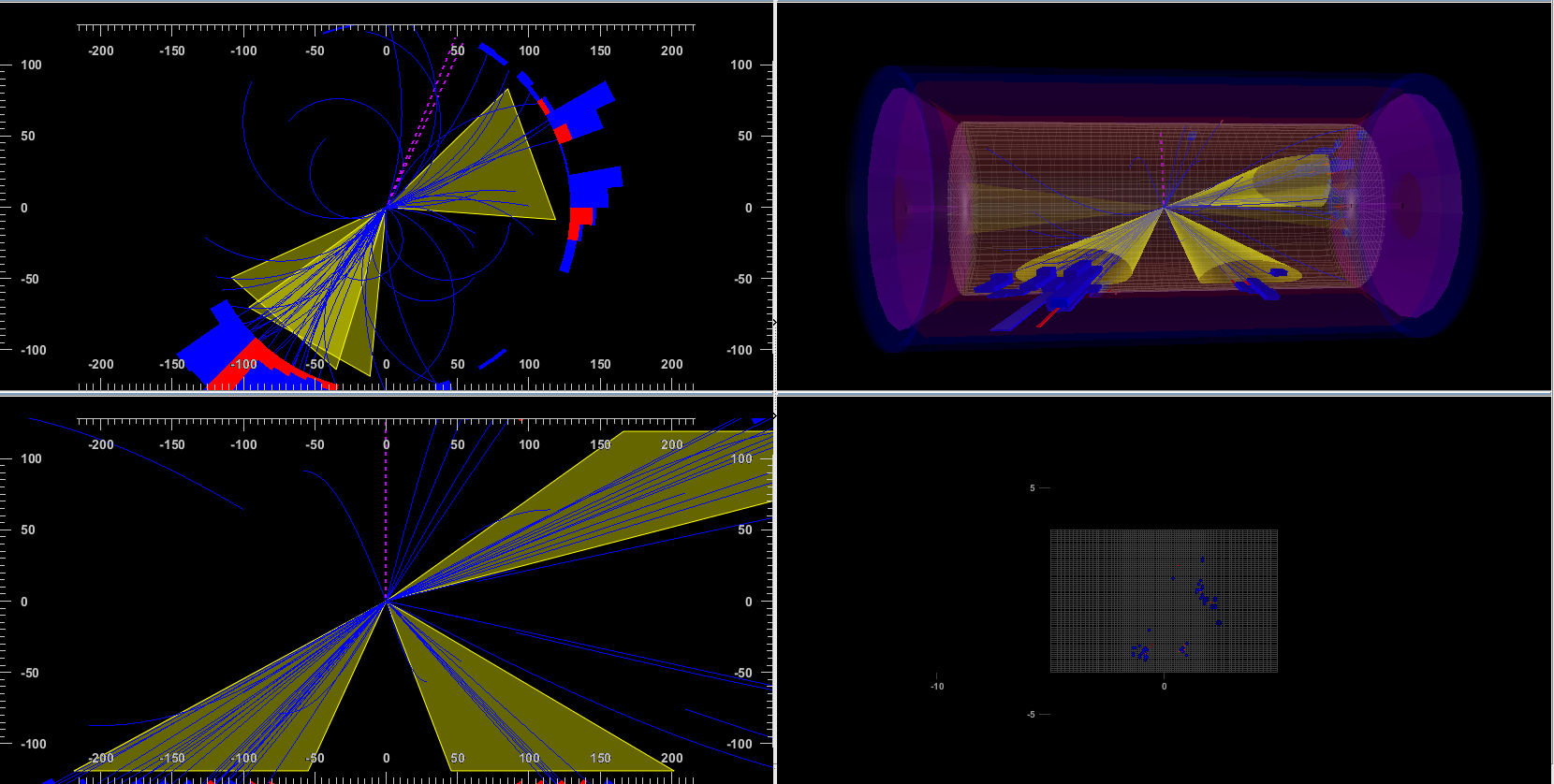 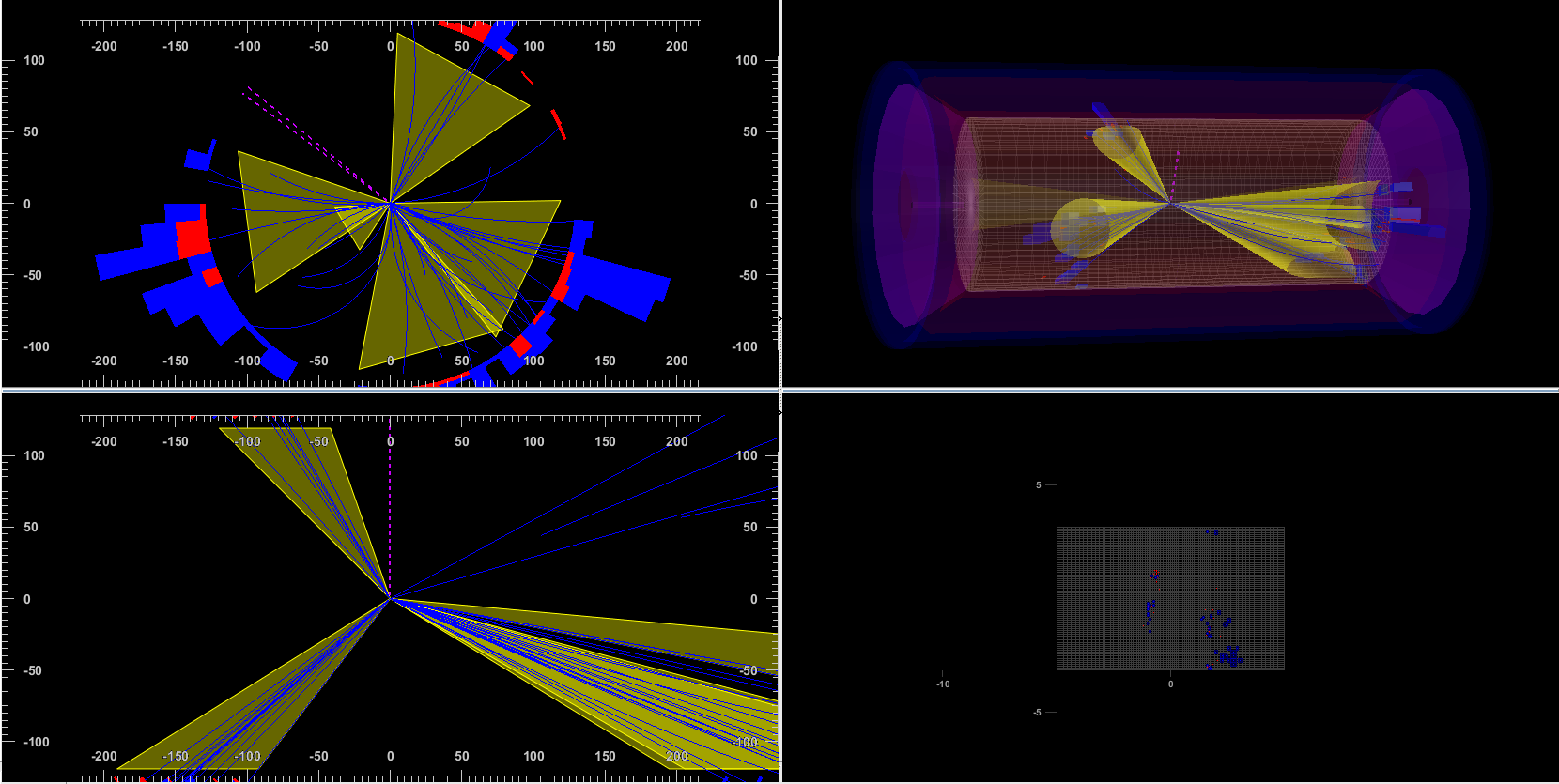 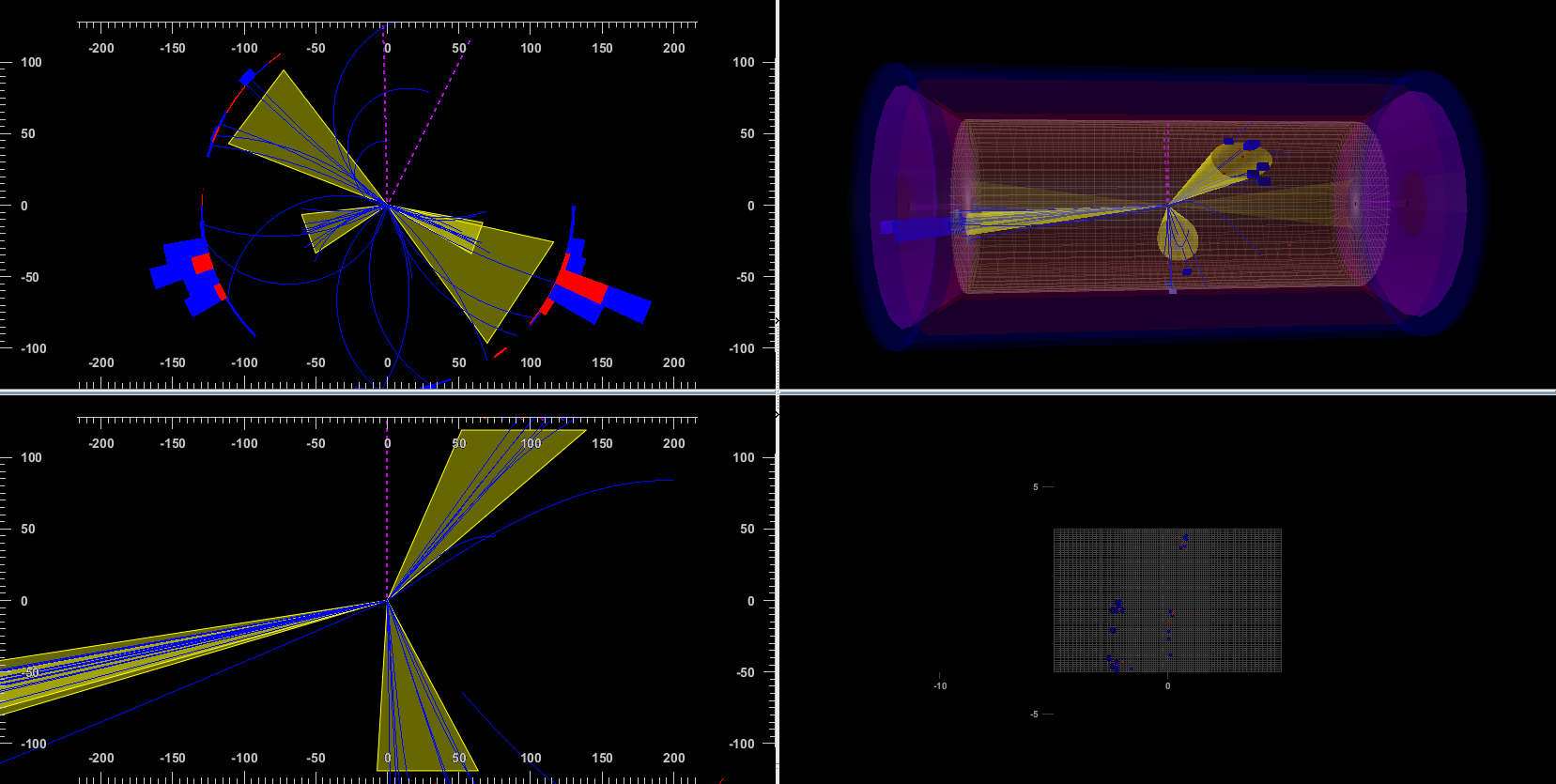 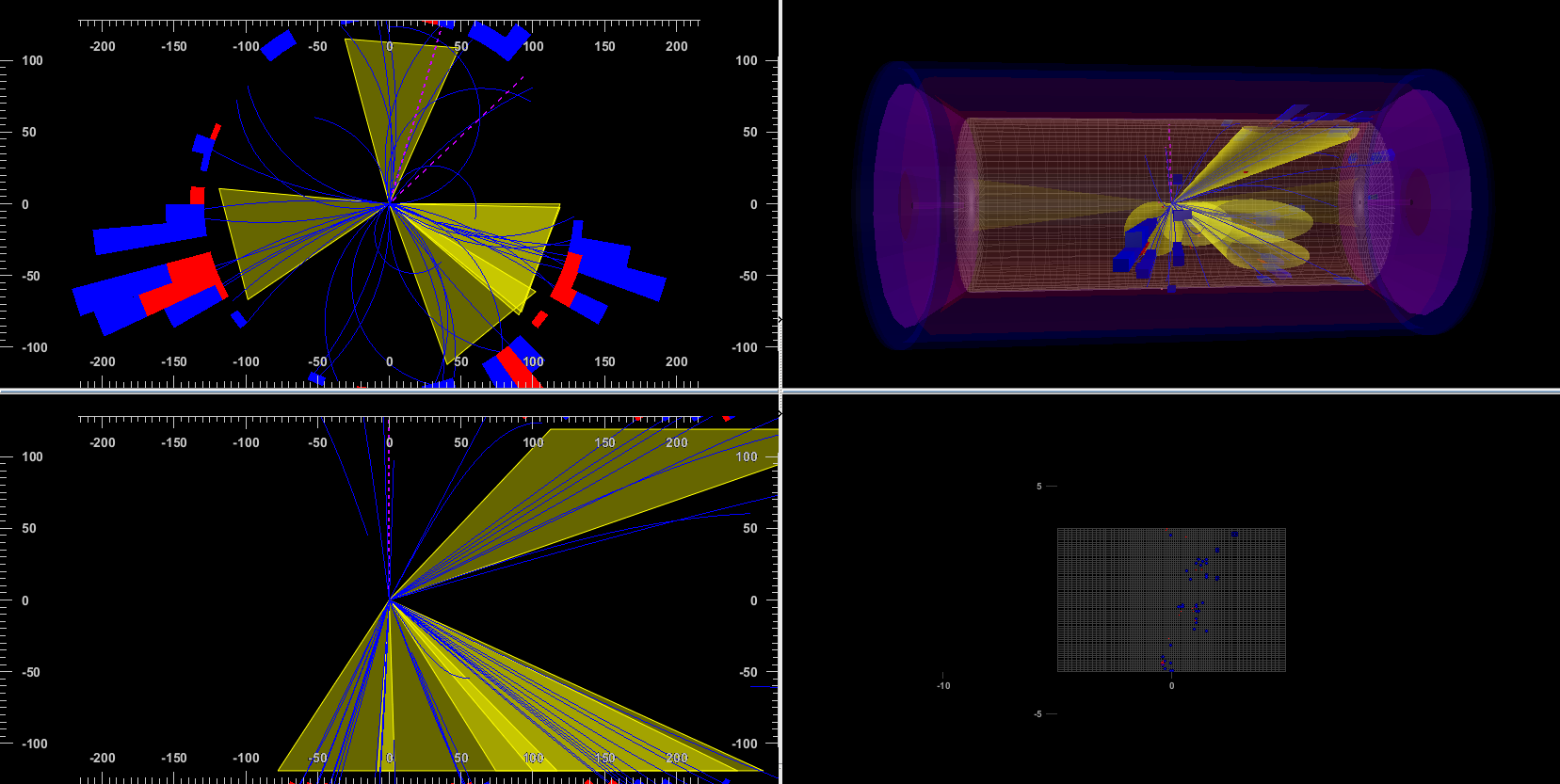 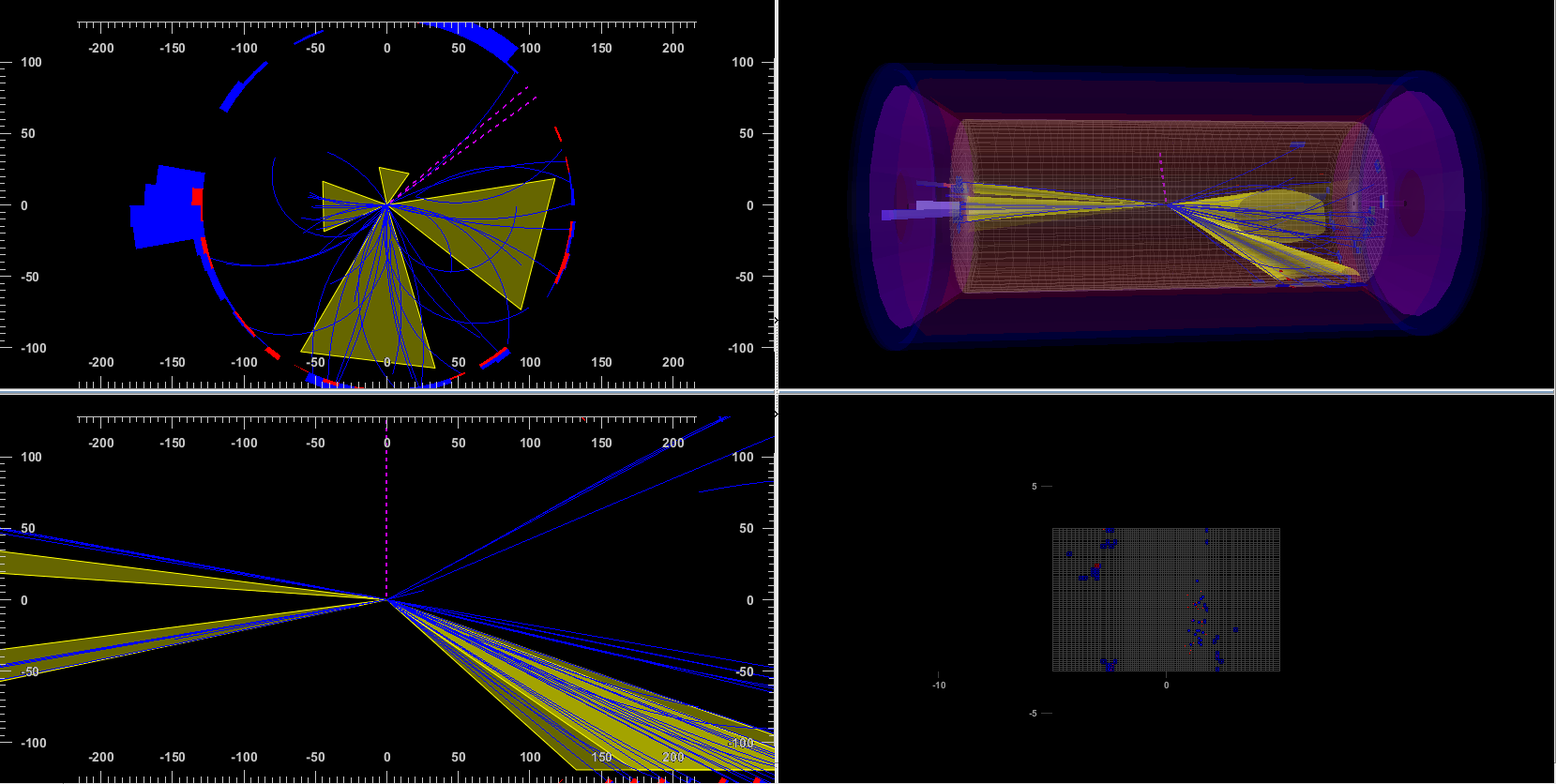 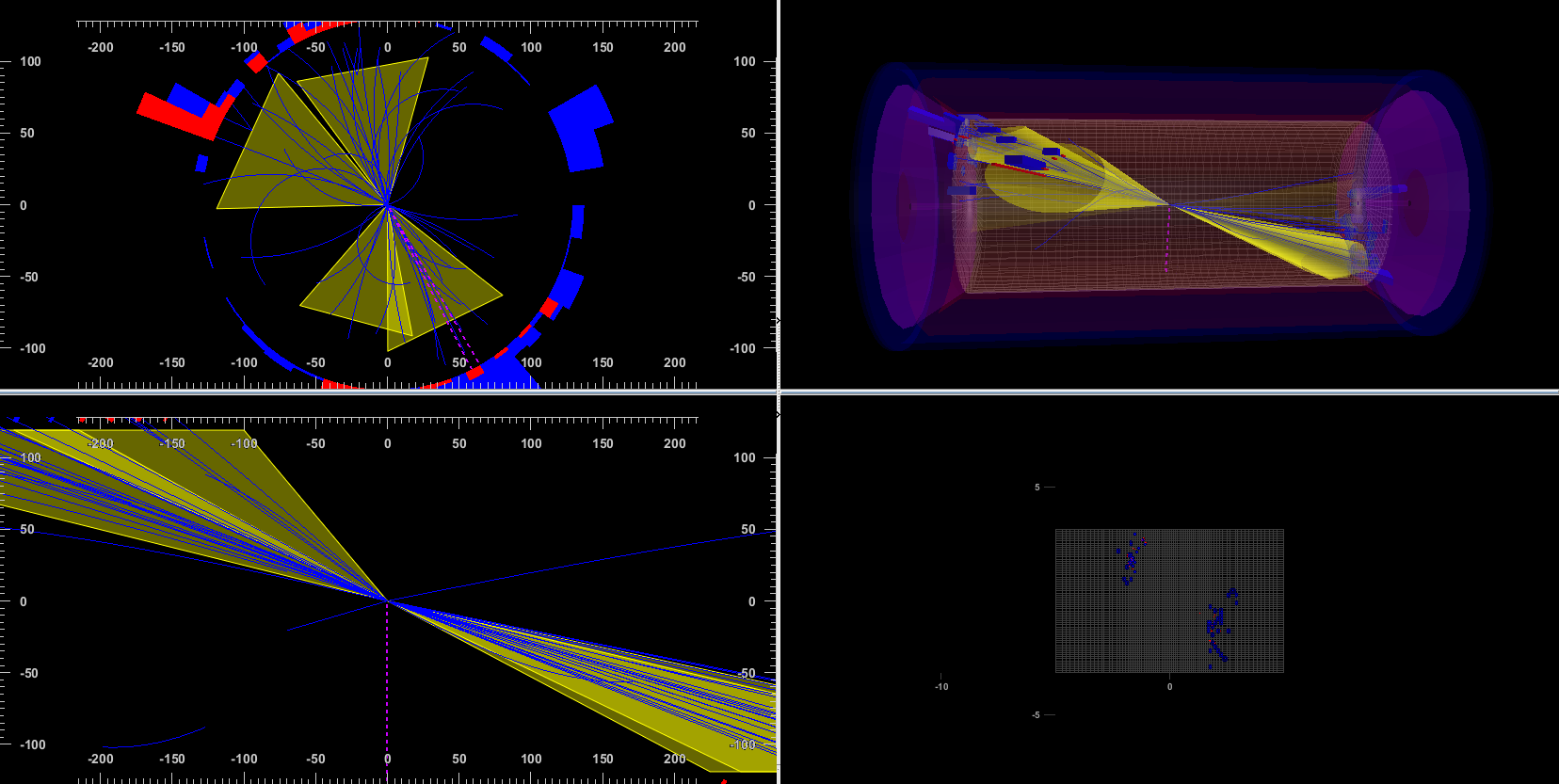 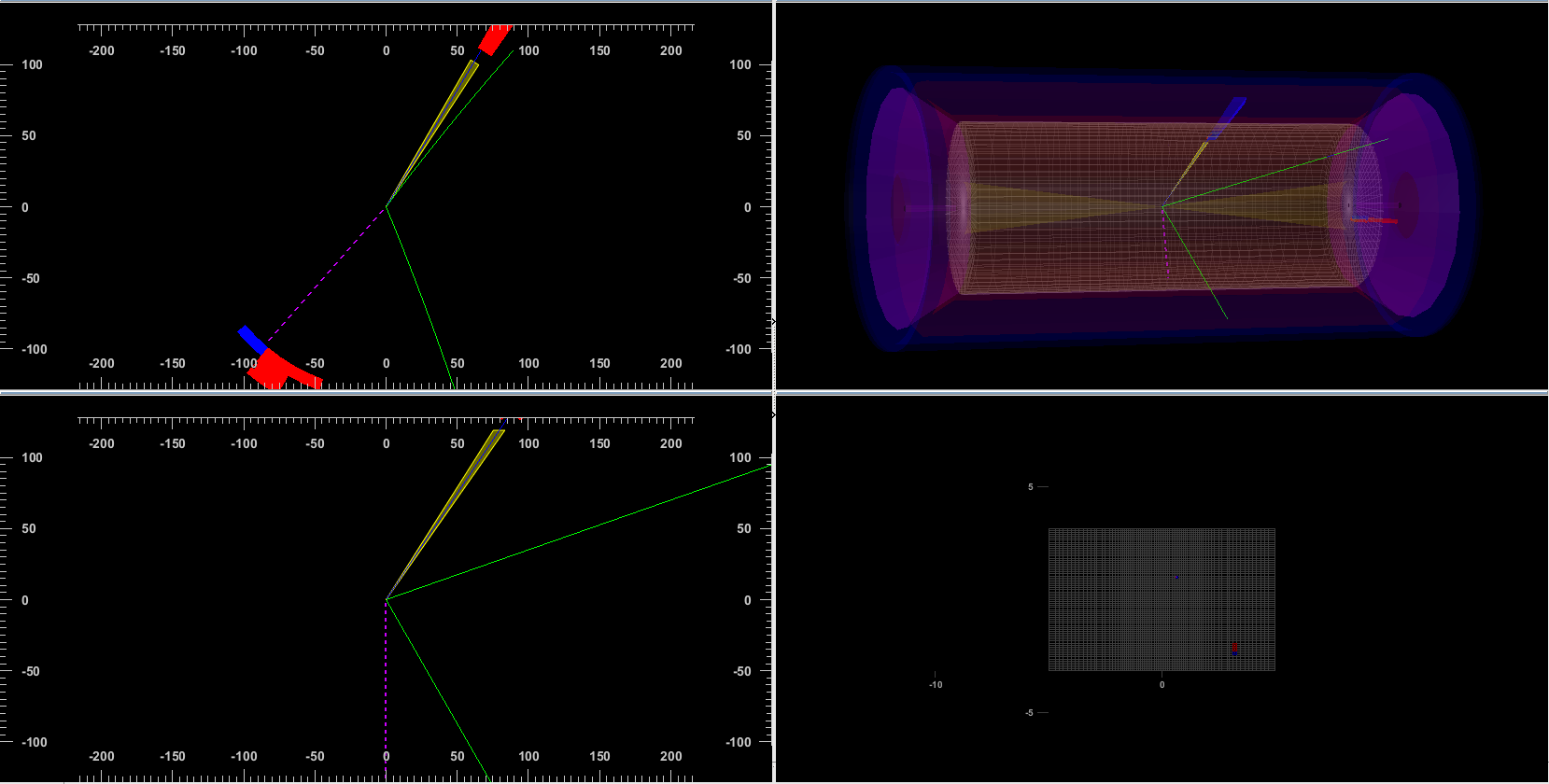